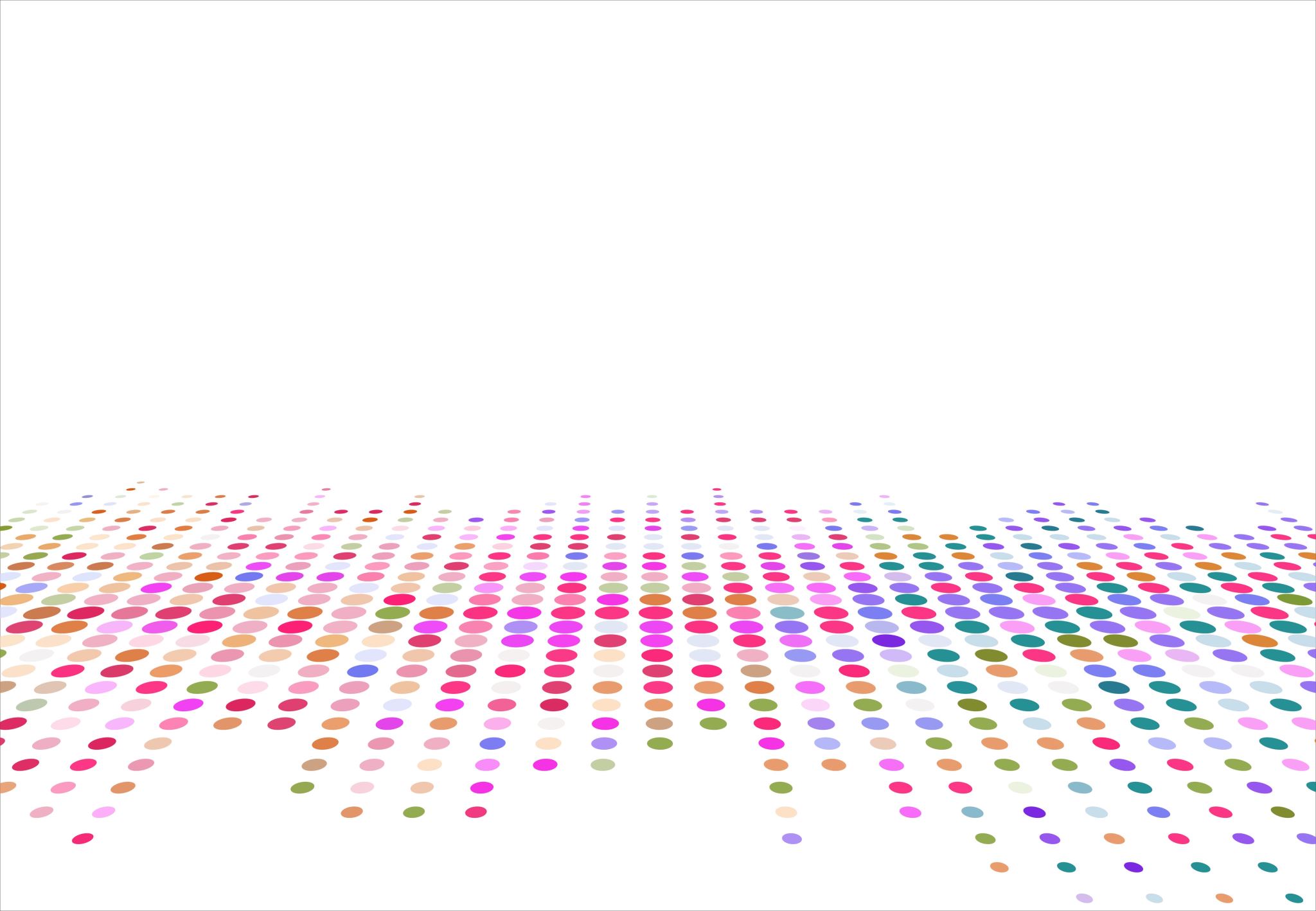 Mass movements and humanresponses
Unit 5
What is mass movement?
Mass movement is the movement of weathered materials down a slope. This movement may be gradual or sudden, depending on:
the gradient of the slope
the weight of the debris
the presence of any lubricating moisture.
What triggering events cause mass movement?
Triggering events can occur at any time, causing the slope to become unstable.
Examples of triggering events are:
earthquakes
modification of slopes by humans
undercutting of cliffs by waves or rivers
heavy rains
volcanic activity.
Factors that influence slope stability
What are the different kinds of mass movement?
Soil creep
Soil creep is the slow down slope movement of soil. It takes place at an average rate of 1mm a year.
What are the different kinds of mass movement?
Solifluction
Solifluction is a very slow down slope movement of water-saturated soil, averaging between 5 and 20 cm a year. It occurs in regions when debris become saturated after heavy rain or in tundra regions when ground thaws in spring.
What are the different kinds of mass movement?
Landslides
Landslides occur when a large mass of land breaks loose and plunges down a slope. It causes great economic loss by the destruction of infrastructure such as roads, railways, dams and bridges.
What are the different kinds of mass movement?
Rock falls
Rock falls are very rapid movement of material on slopes exceeding 40°. Rocks break loose from the slope due to weathering, frost action and earthquakes. These rocks collect at the bottom of the slope.
What are the different kinds of mass movement?
Mud flows
Mud flows occur on steep slopes after very heavy rain. It is like a stream of mud and exceeds 1 km/h. It happens in arid regions after heavy rain.
Slumps
Slumps are slope failure caused by rotational movement. The movement can be fast or slow. It is downward and outward along a curved concave rupture surface (Figure 66). It occurs in areas where softer materials overlie more resistant rocks.
Impact of mass movements
Mass movement carries a material such as soil and rock from high altitudes to lower altitudes, and is a major factor in natural erosion.
A landslide may block a river, damming the water and causing it to form a lake.
A sudden rush down a steep slope can cause great destruction to vegetation and animal life.
A landslide may cause floods by damming up bodies of water.
Landslides can travel many kilometres from their source, growing in size as they pick up trees, rocks and other materials along the way.
What are the effects of mass movement on people?
The most severe effect of mass movement on people is loss of life by landslides. The other effects are mostly economic.
The slow movement of creep does a lot of long term economic damage to railroads, building structure and underground pipes.
Landslides cause loss of productivity of agricultural lands.
Interruption of transportation systems by landslides causes a loss of industrial productivity.
Road closures force road users to take long detours.
How can the effects of mass movement be minimised?
People can minimise mass movement in the following ways:
plant natural vegetation on slopes
safety nets to stop rockfalls
build drainage and run-off channelling structures to remove access water
build retaining walls
fasten unstable rocks with rock bolts.
Question 1
Question 2
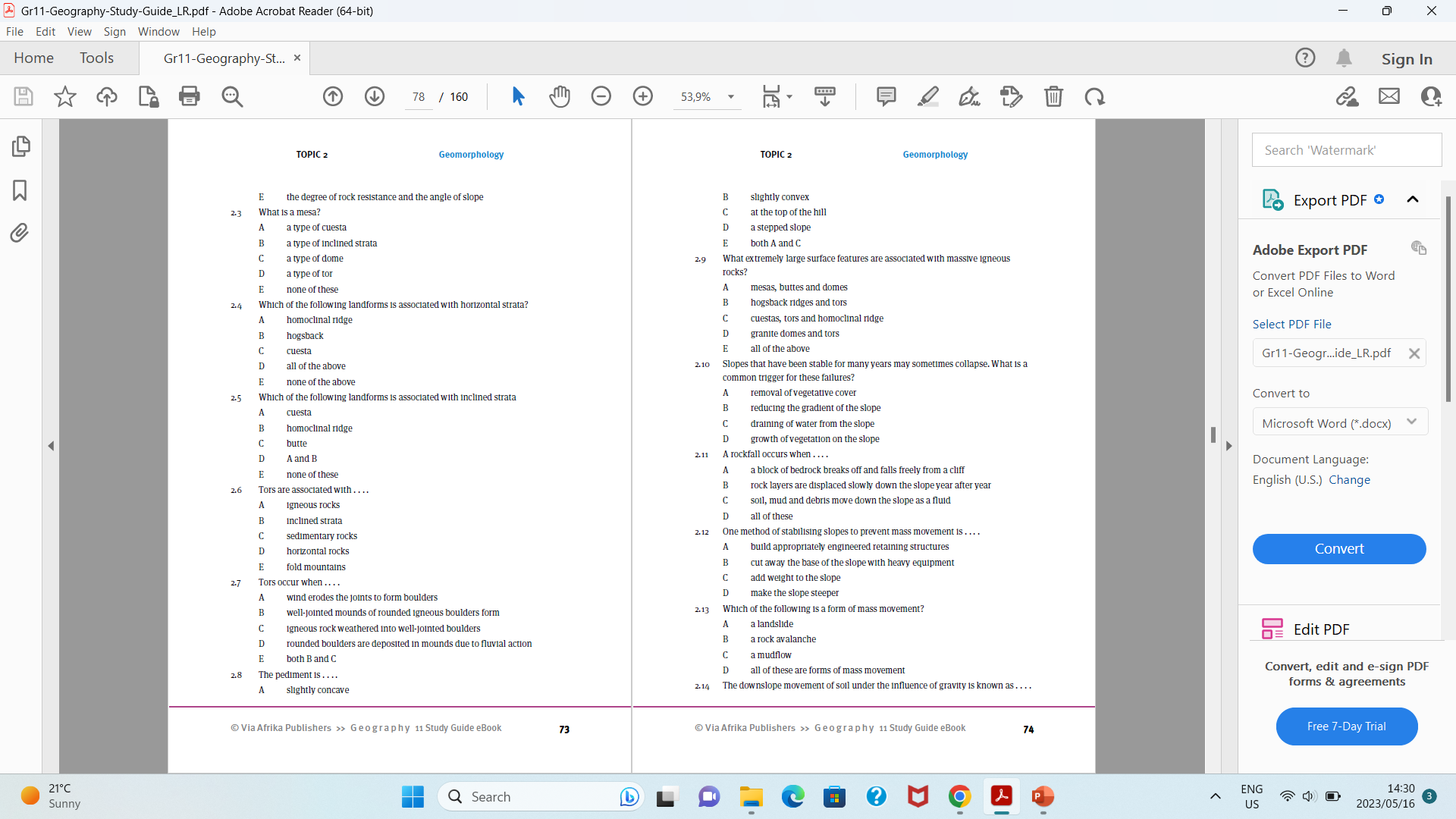 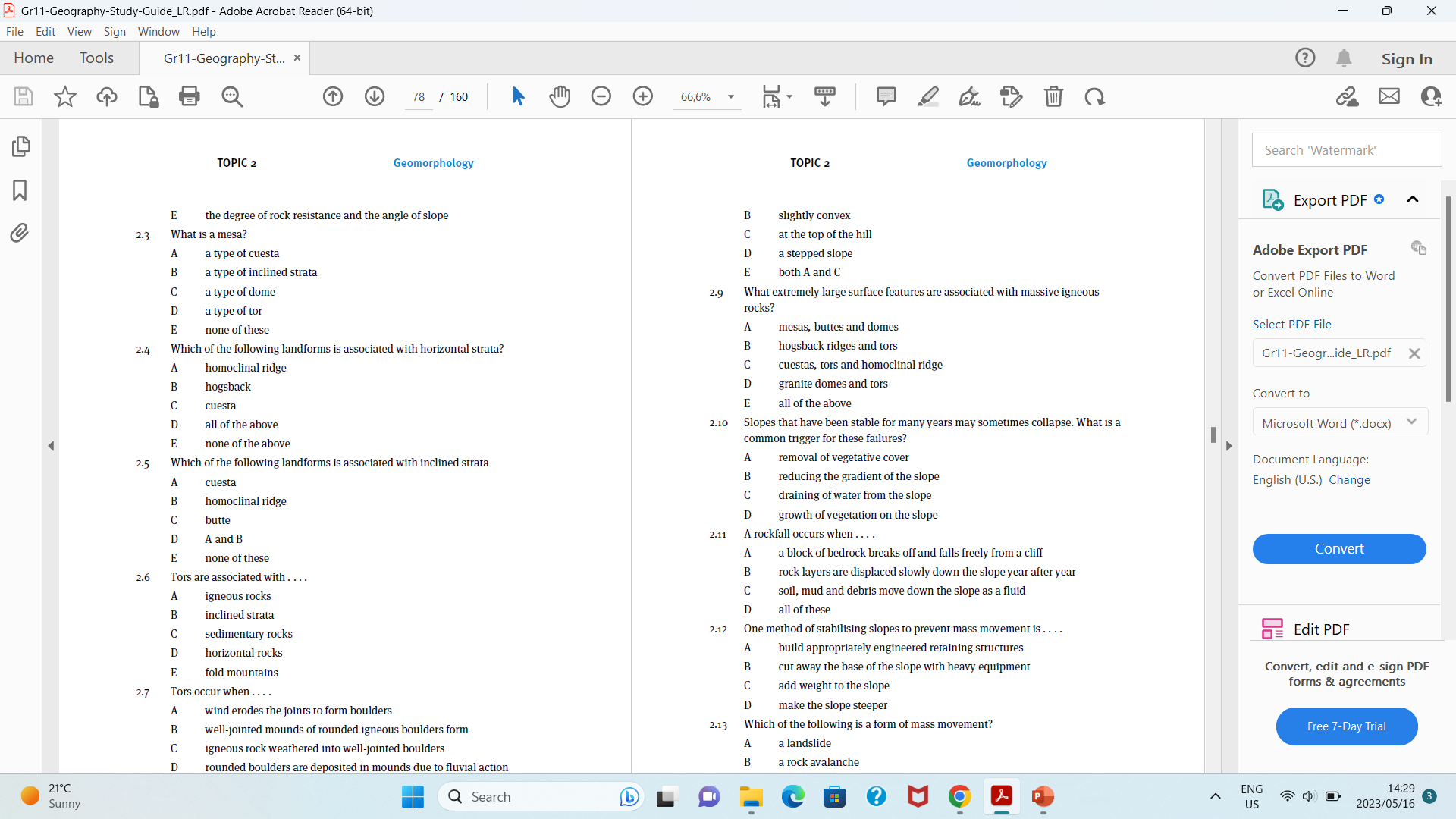 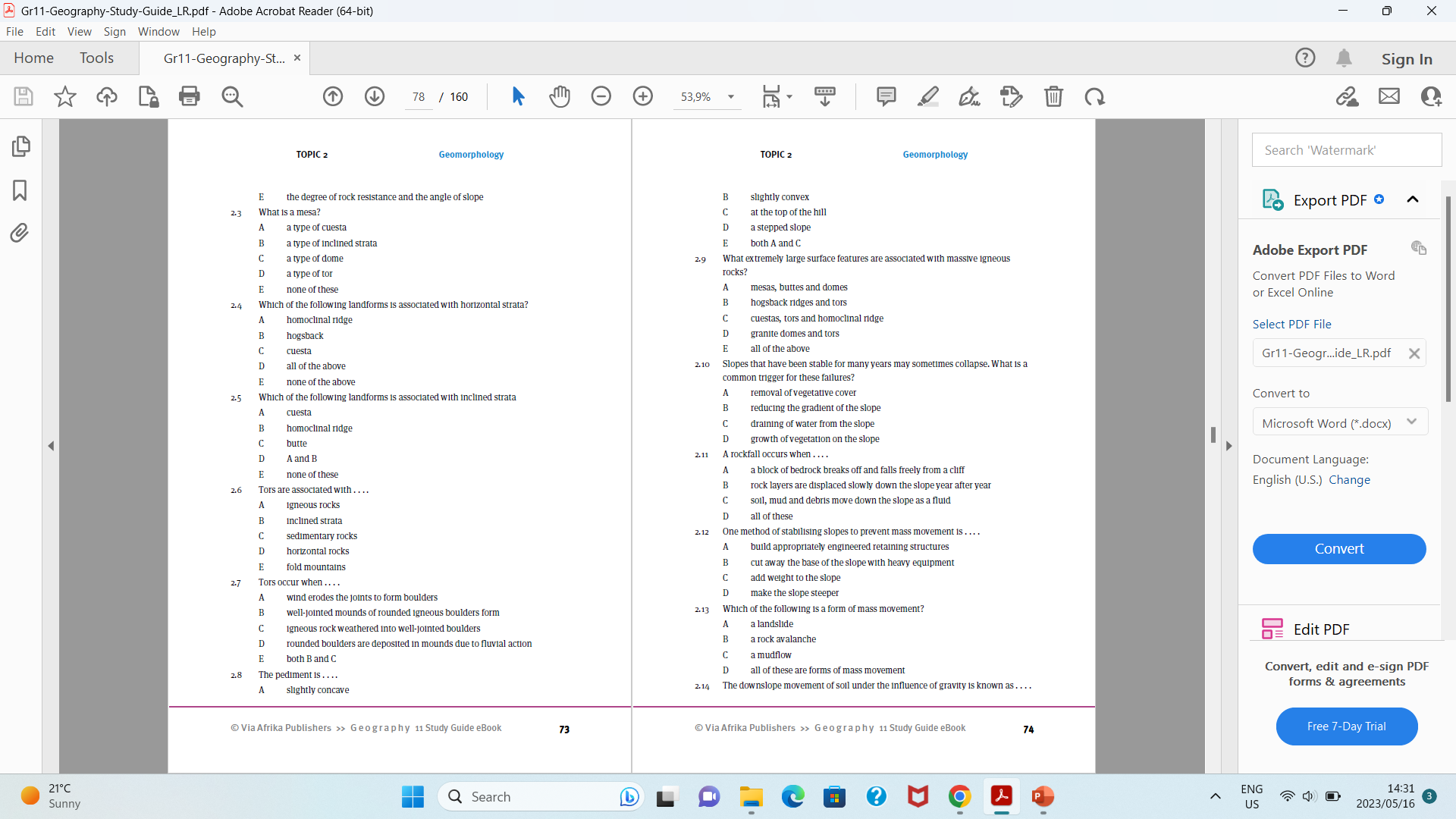 Question 2
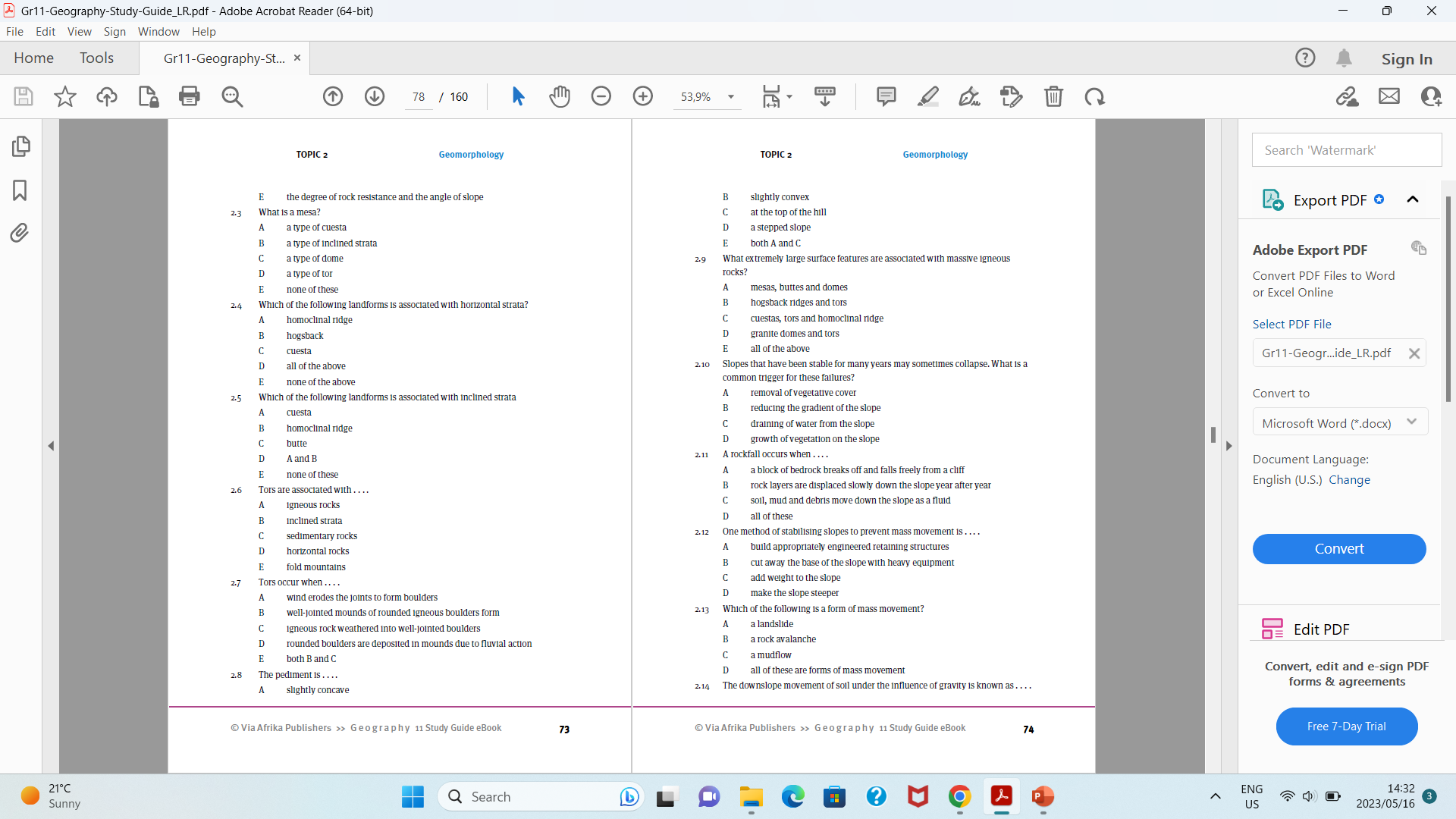 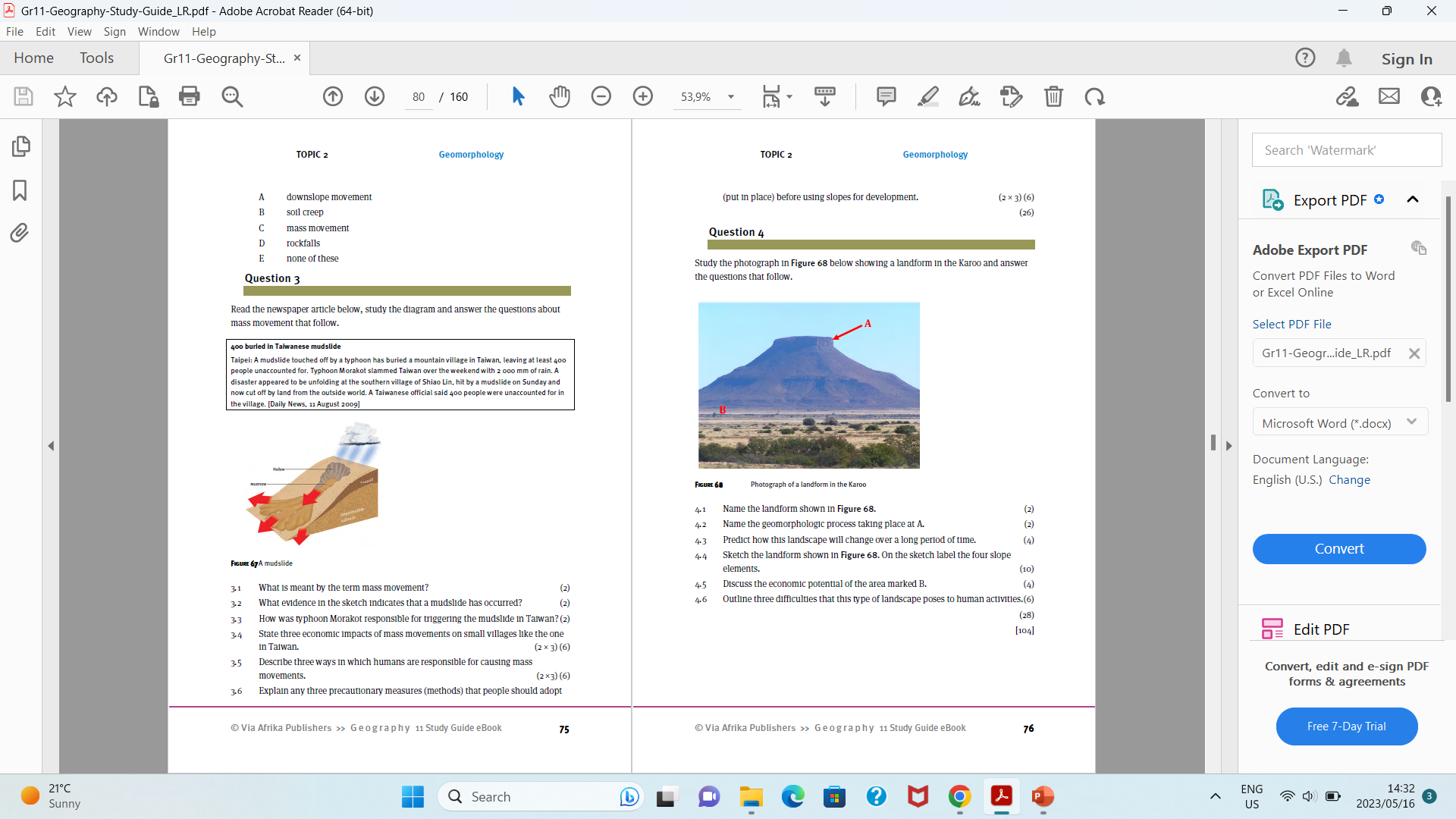 Question 3
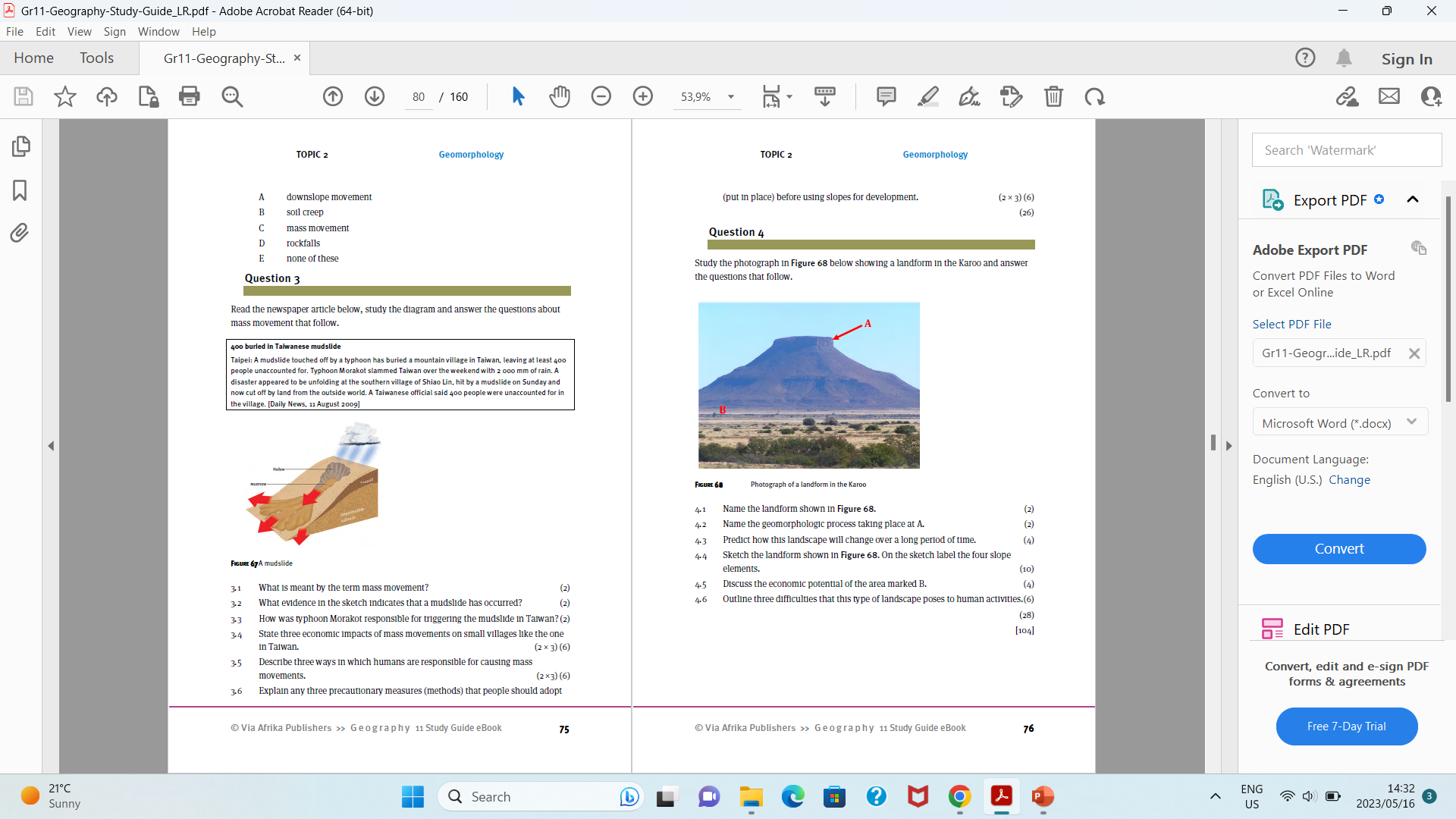 Question 4